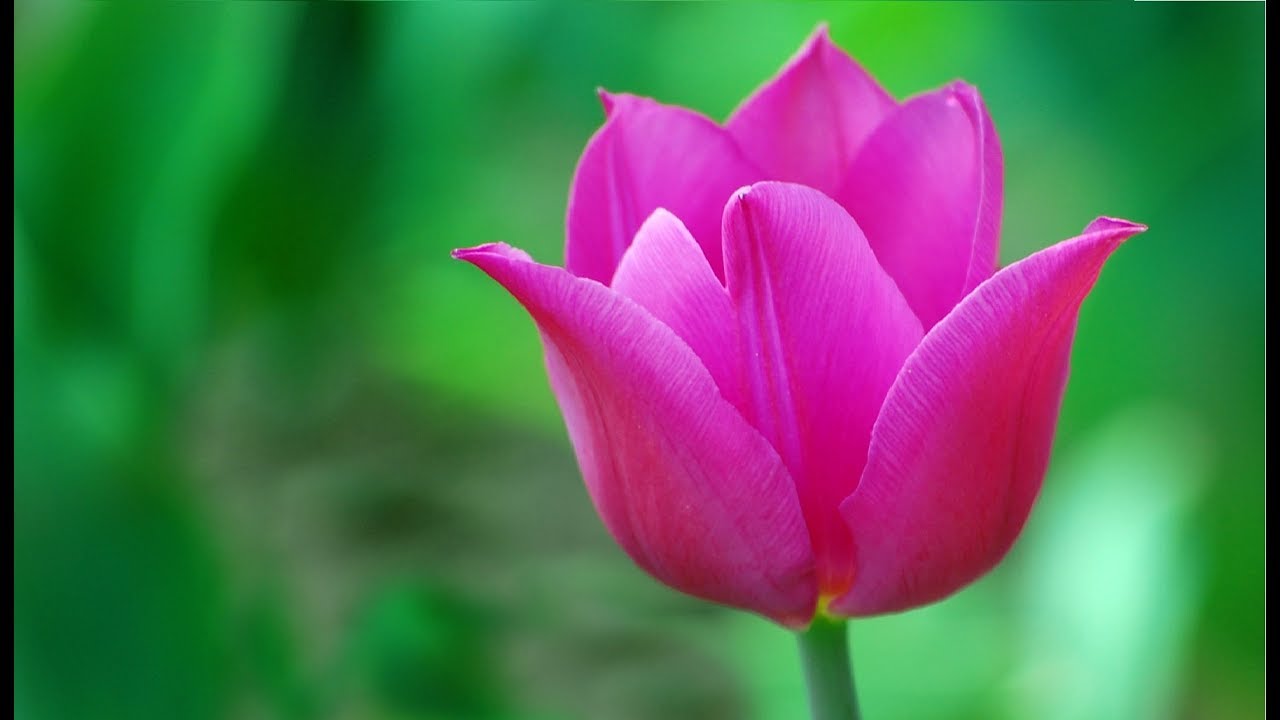 সবাইকে স্বাগতম
পাঠ পরিচিতি
শ্রেণিঃ ষষ্ঠ
বিষয়ঃ তথ্য ও যোগাযোগ প্রযুক্তি
সময়ঃ ৫০ মিনিট
উপস্থাপনায়
মো: মজনু মিয়া
সহকারী শিক্ষক (আইসিটি)
ভোড়া কালিকাবাড়ী হাতেম আলী মাধ্যমিক বিদ্যালয়
বেতাগী, বরগুনা
E-mail: moznu195@gmail.com
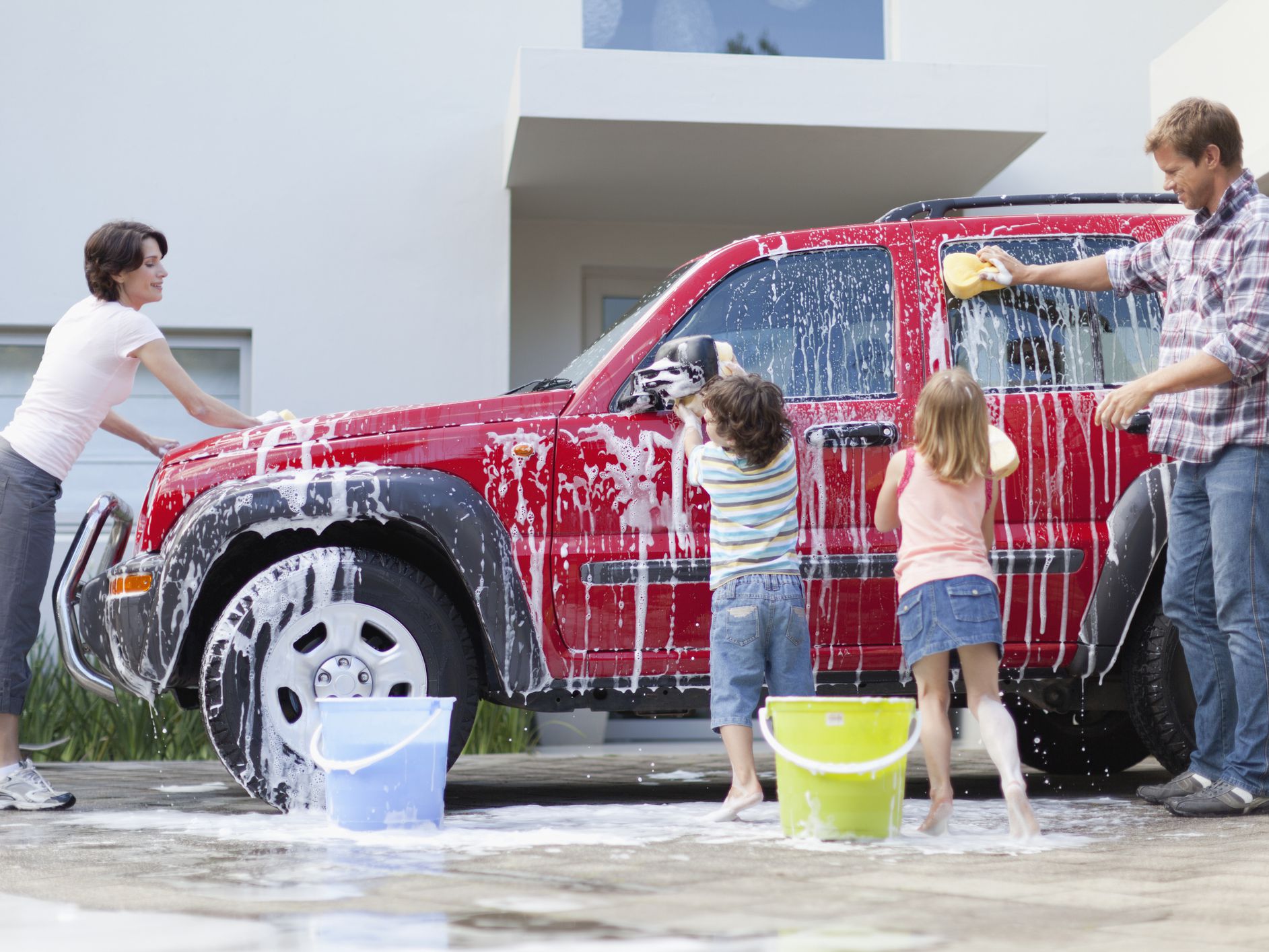 চিত্রটি দ্বারা কী বোঝ?
তথ্য ও যোগাযোগ প্রযুক্তির নিরাপদ ব্যবহার
তৃতীয় অধ্যায়
পাঠ - 2
আইসিটি যন্ত্রপাতি রক্ষণাবেক্ষণ
শিখনফল
এই পাঠ শেষে আমরা-
 মনিটর পরিষ্কার করতে পারব।
 কি-বোর্ড ও মাউস পরিষ্কার করতে পারব।
 আইসিটির যন্ত্রপাতি রক্ষণাবেক্ষণের গুরুত্ব বর্ণনা করতে পারব।
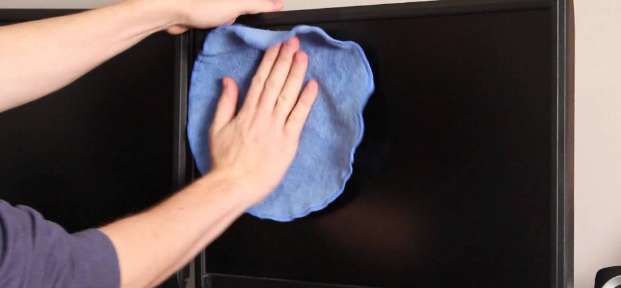 নরম সূতি কাপড় দিয়ে মনিটর পরিষ্কার করতে হবে।
একক কাজ
কোন কোন জিনিস থেকে কম্পিউটারকে সাবধানে রাখতে হবে?
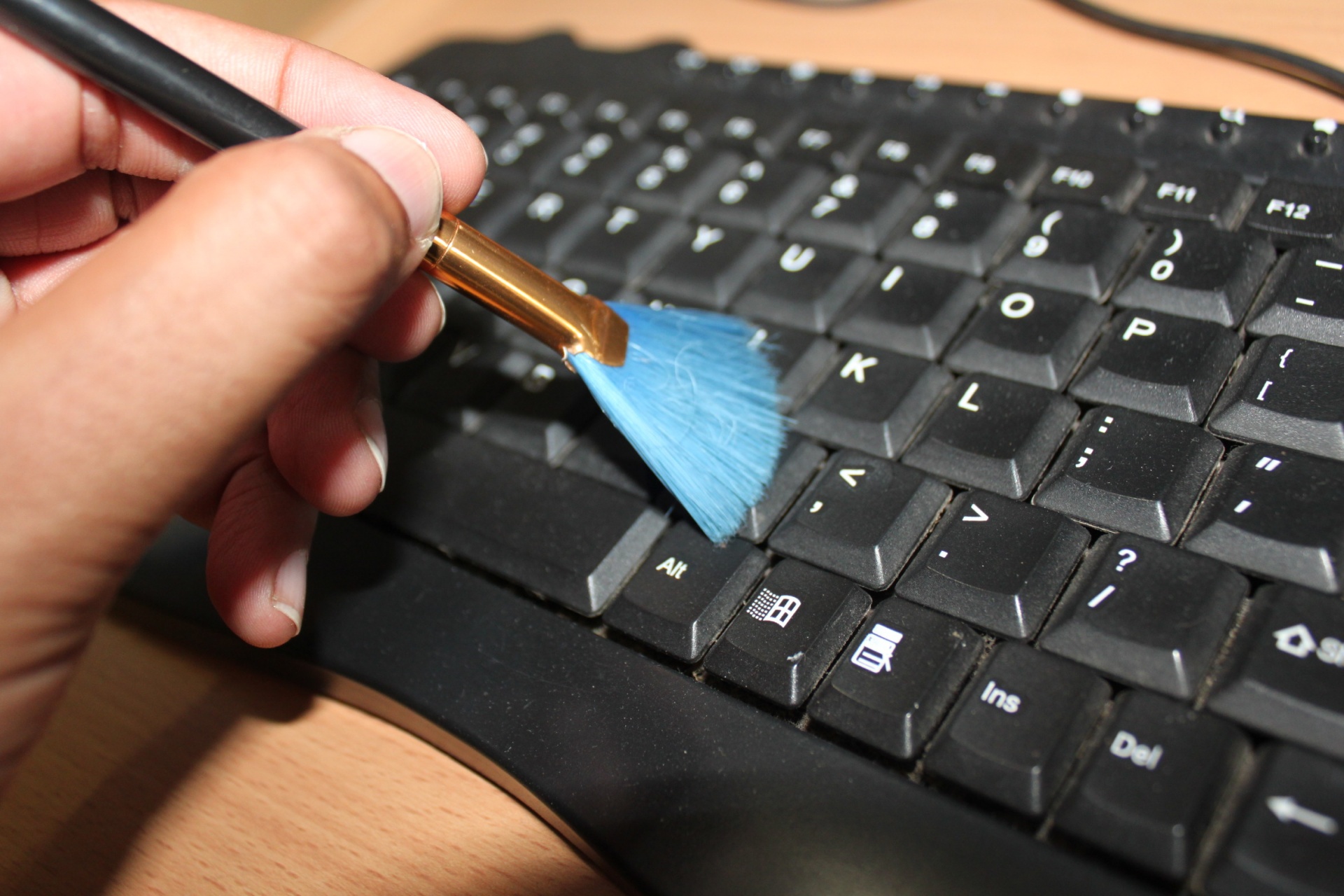 ব্রাশ দিয়ে কি-বোর্ড পরিষ্কার
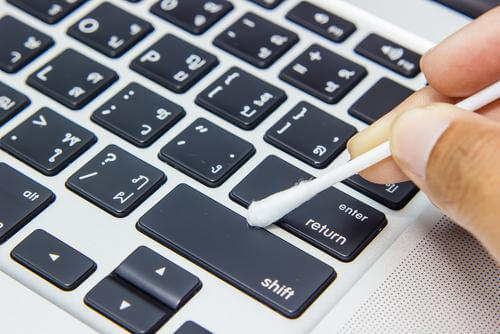 কটন বার্ড দিয়ে কি-বোর্ড পরিষ্কার
দলীয় কাজ
তোমাদের কম্পিউটার ল্যাবের কি-বোর্ডগুলো নিয়ম অনুযায়ী পরিষ্কার কর।
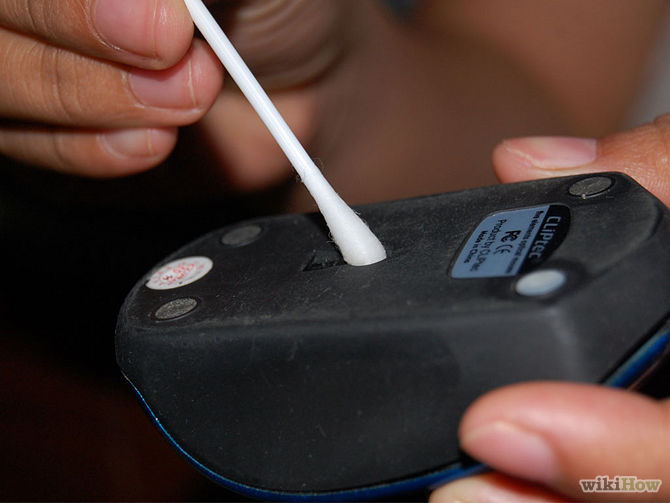 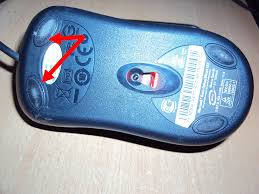 কম্পিউটারের বাতাস প্রবাহ যেন সঠিক থাকে সেটা ঠিক রাখতে হবে।
মূল্যায়ন-
১। মনিটর পরিষ্কার করতে কী ব্যবহার করতে হবে?
২। কি-বোর্ড কীভাবে পরিষ্কার করতে হবে?
৩। মাউস কীভাবে পরিষ্কার করতে হয়?
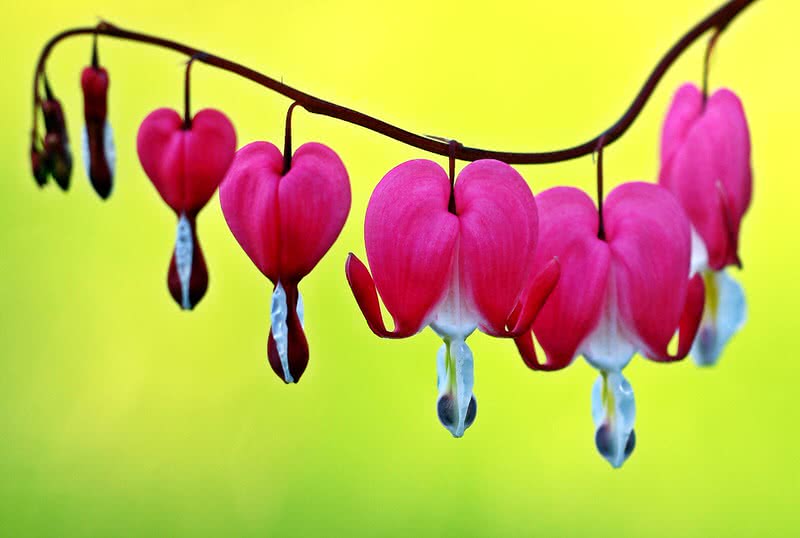 ধন্যবাদ সবাইকে